Figure 1. Differential expression of Syt2 and Syt1 in nerve terminals of severely and mildly vulnerable muscles. (A). ...
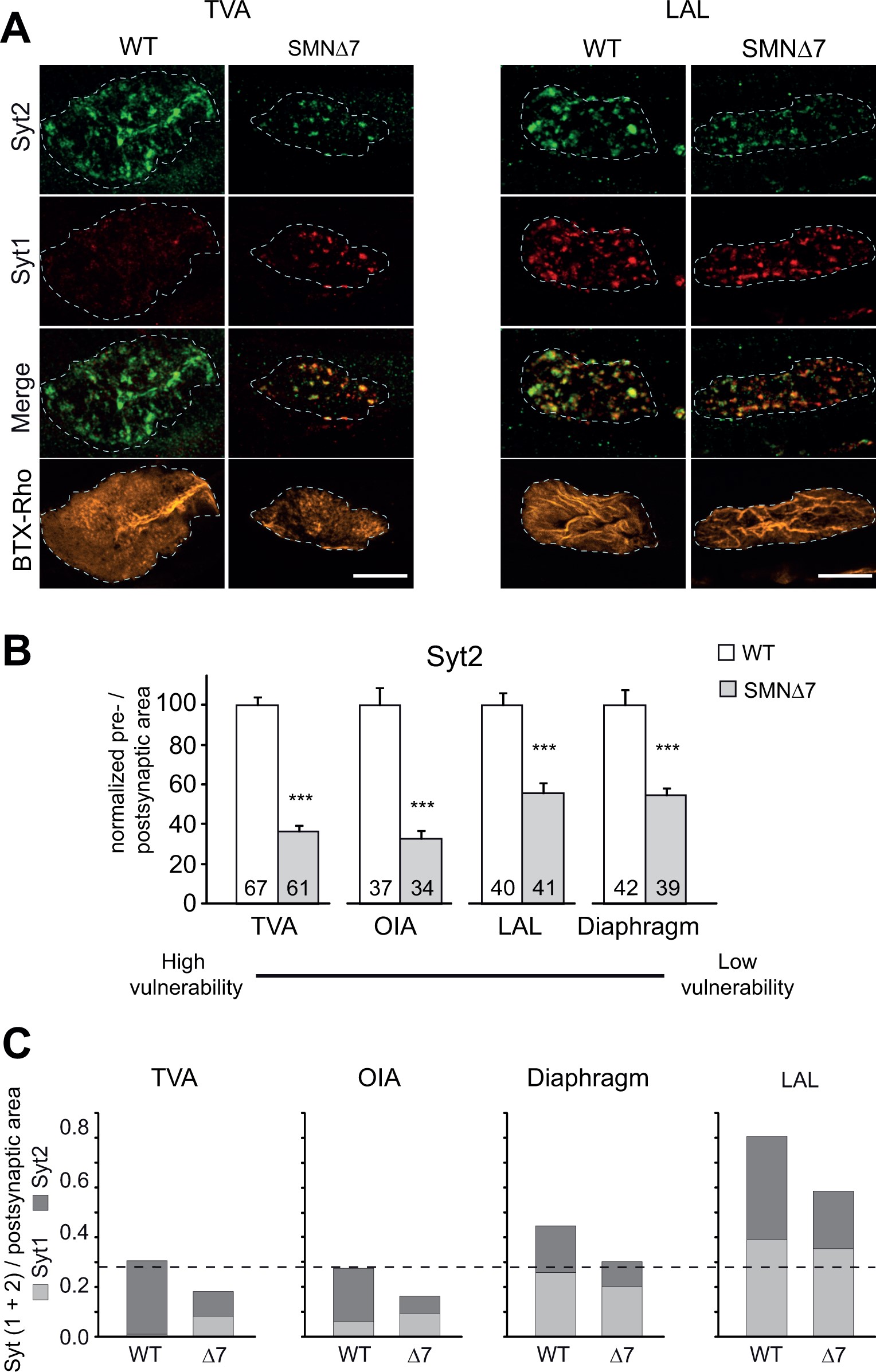 Hum Mol Genet, Volume 25, Issue 21, 1 November 2016, Pages 4703–4716, https://doi.org/10.1093/hmg/ddw297
The content of this slide may be subject to copyright: please see the slide notes for details.
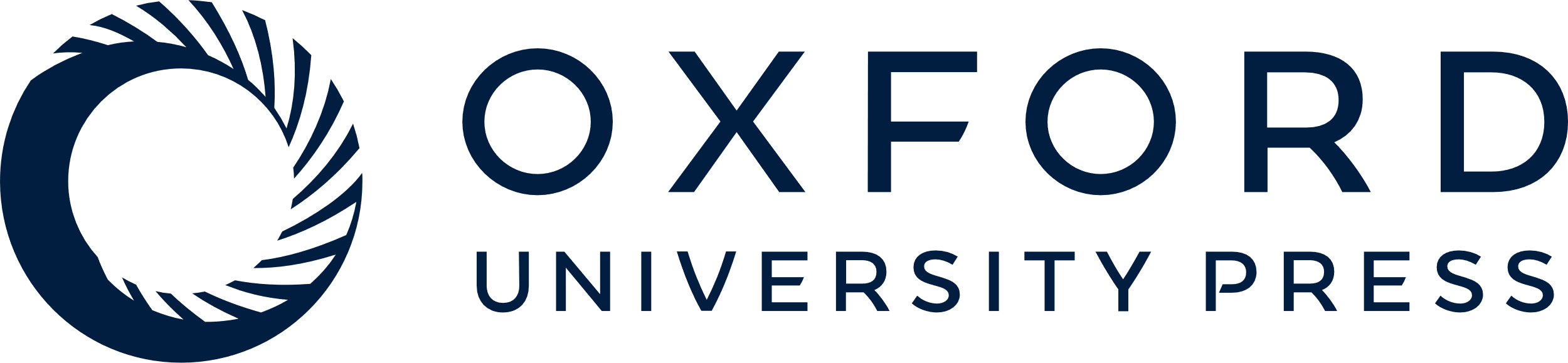 [Speaker Notes: Figure 1. Differential expression of Syt2 and Syt1 in nerve terminals of severely and mildly vulnerable muscles. (A). Confocal Z-stack projections of representative NMJs showing the almost absence of Syt1 immunostaining (red) in WT but not in mutant motor nerve terminals of the TVA muscle (left panels). In the nerve terminals of the LAL muscle, both proteins were highly expressed (right panels). Merged images are displayed in the third panels with coincident staining in yellow. Dashed lines outline the postsynaptic surface area (lower panels). Scale bars: 10 µm. (B). Compared with WT, mean Syt2 signal was reduced more in the TVA and the OIA (Mann-Whitney U test) than in the LAL and diaphragm (Student’s t-test) nerve terminals of mutants. Values in mutants are normalized to values of the corresponding WT littermates. Numbers of terminals measured inside bars. Data are presented as mean ± SEM. ***: P ≤ 0.0005. (C). The sum of Syt1 and Syt2 signals was always smaller in mutant than in WT in all muscles. In WT synapses, the total amount of the two Syt-isoforms was much smaller in the TVA and OIA than in the LAL and diaphragm. The dashed line shows the lowest total synaptotagmin signal level found among the studied muscles in WT mice. n = 3-5 mice per genotype and muscle.


Unless provided in the caption above, the following copyright applies to the content of this slide: © The Author 2016. Published by Oxford University Press. All rights reserved. For Permissions, please email: journals.permissions@oup.com]
Figure 5. Phorbol 1,3 dybutirate (PDBu) increases synaptic responses in SMA motor nerve terminals. (A) Hypothetical ...
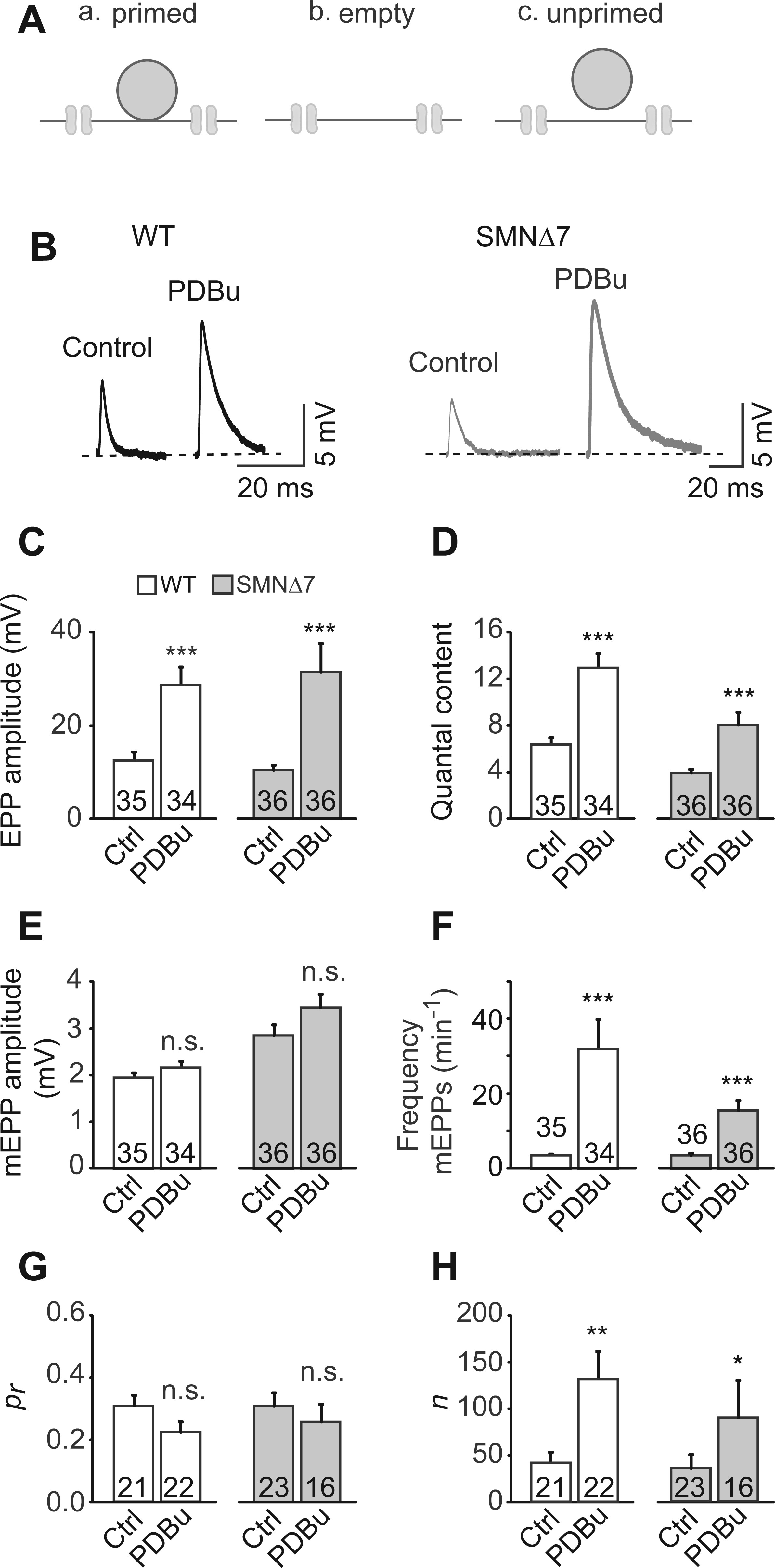 Hum Mol Genet, Volume 25, Issue 21, 1 November 2016, Pages 4703–4716, https://doi.org/10.1093/hmg/ddw297
The content of this slide may be subject to copyright: please see the slide notes for details.
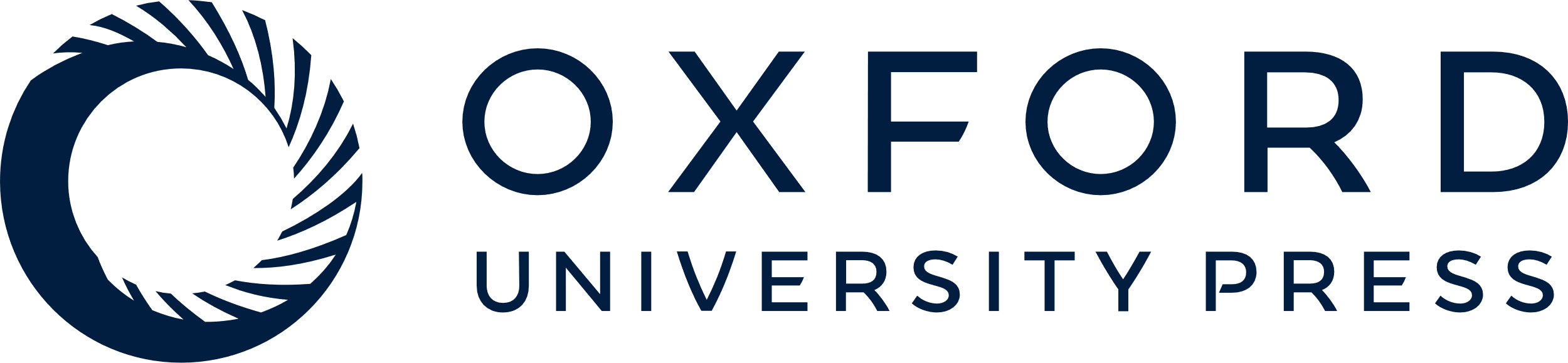 [Speaker Notes: Figure 5. Phorbol 1,3 dybutirate (PDBu) increases synaptic responses in SMA motor nerve terminals. (A) Hypothetical states of the release site in WT and SMA terminals during stimulation. Calcium increase the number of functional release sites (left, primed vesicle), but not in mutants due to the scarcity of SVs (central, empty site), or to a defect in priming (right, unprimed vesicle). (B-D) Quantal release about doubled in WT and SMNΔ7 terminals in the presence of the Munc13/PKC activator PDBu (1 µM). (E & F) Mean mEPP amplitude was unchanged (E), but the frequency of spontaneous mEPPs was greatly increased by PDBu in both genotypes (F). (G & H) Release probability (pr) was not changed, but the number of functional release sites was increased in both genotypes in the presence of the drug. All data are presented as mean ± SEM. U Mann-Whitney test. Numbers of fibres recorded inside bars. n = 5 mice per genotype. n.s.: not significant. *P < 0.05; **: <0.005; ***: P ≤ 0.0005.


Unless provided in the caption above, the following copyright applies to the content of this slide: © The Author 2016. Published by Oxford University Press. All rights reserved. For Permissions, please email: journals.permissions@oup.com]
Figure 4. Reduced P/Q-type calcium channel expression in SMNΔ7 motor nerve terminals. (A) Schematic representation of ...
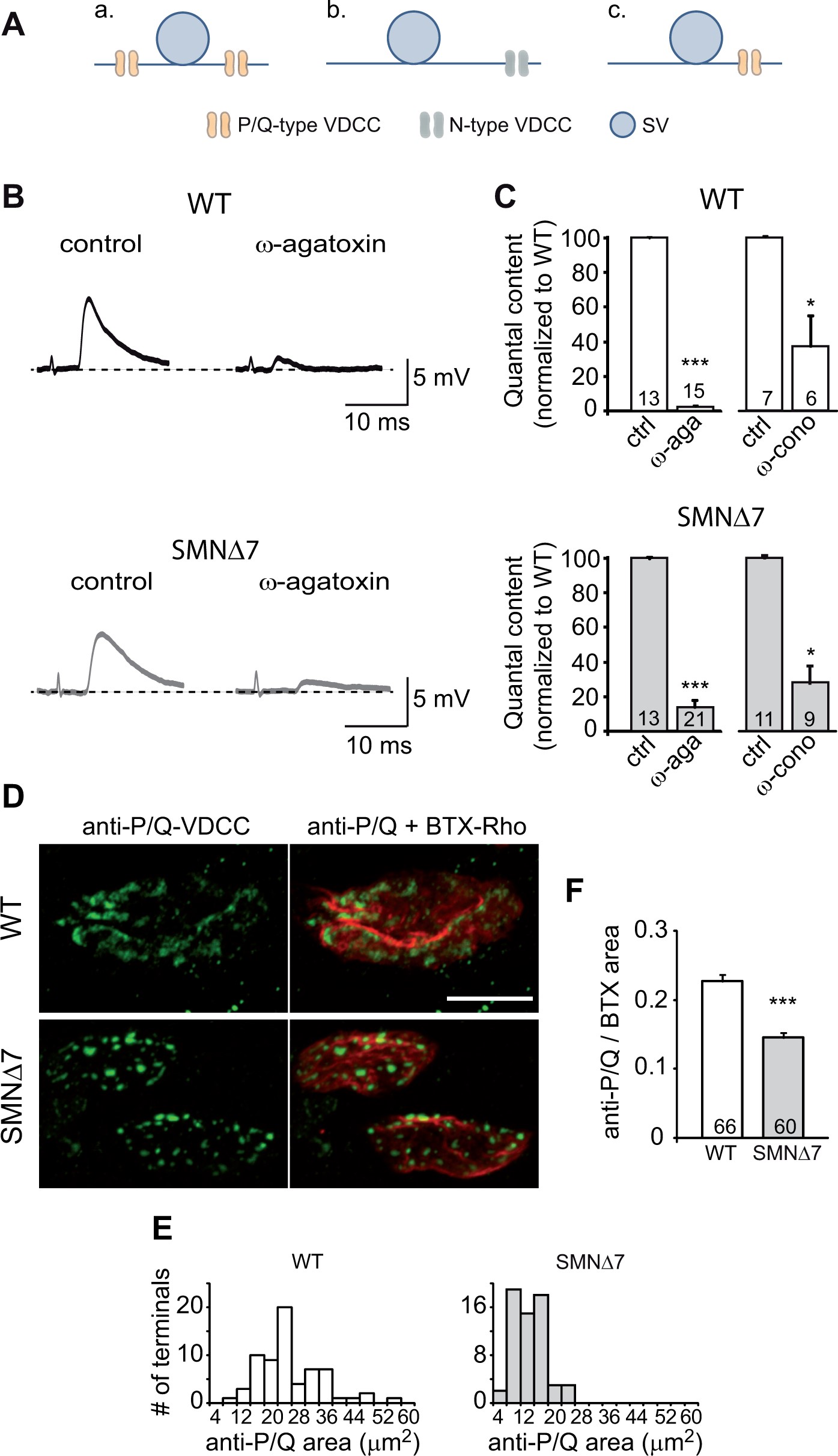 Hum Mol Genet, Volume 25, Issue 21, 1 November 2016, Pages 4703–4716, https://doi.org/10.1093/hmg/ddw297
The content of this slide may be subject to copyright: please see the slide notes for details.
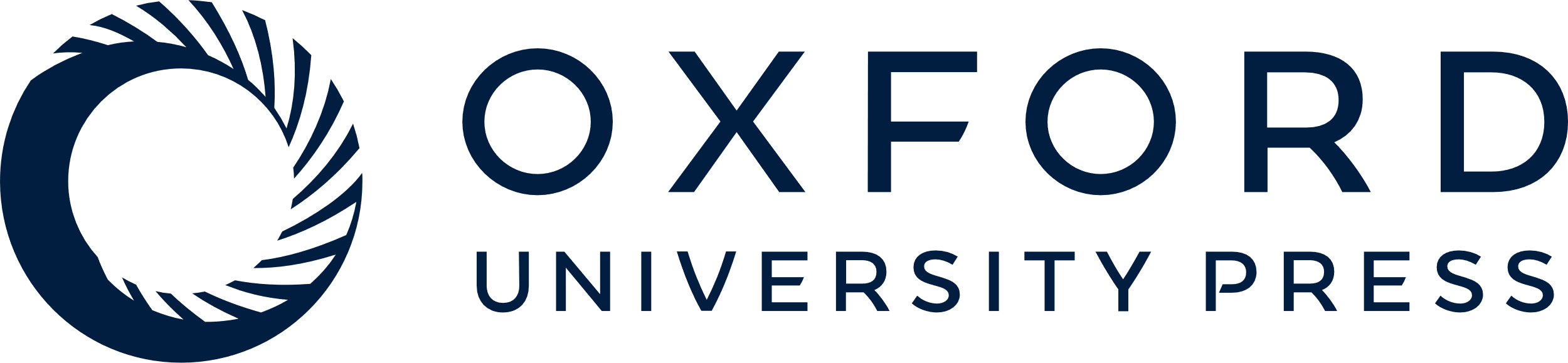 [Speaker Notes: Figure 4. Reduced P/Q-type calcium channel expression in SMNΔ7 motor nerve terminals. (A) Schematic representation of the theoretical relationship between calcium channels and vesicles at the AZ. In mature synapses (a), the coupling is high and channels are P/Q-type; in immature (b), the distance of the calcium channels (N-type) to the release site is increased; it is also possible that a poor density of calcium channels at the AZ exists, related or not with the maturation stage (c). B. ω-agatoxin efficiently blocked P/Q-type VDCC evoked neurotransmitter release in WT and SMNΔ7 nerve fibres. C. Percent of quantal content reduction of evoked neurotransmitter release in WT and SMNΔ7 nerve fibres by ω-agatoxin (200 nM) and ω-conotoxin GVIA (1 µM, selective N-type VDCC blocker). (D) Confocal Z-stack projections of representative NMJs showing P/Q-VDCCs labelled with anti-P/Q antibodies (green) from WT and SMNΔ7 mice. Nicotinic receptors were stained with BTX-Rho (red). The P/Q fluorescence signal was more punctate in SMA than in WT terminals. Merged images are shown in the right panels. Scale bars: 10 µm. E & F. P/Q fluorescence was reduced in SMNΔ7 terminals. Distribution of total P/Q fluorescence area in different terminals (E). Average areas of P/Q signals normalized for end plate (BTX) area (F). Data in C & F are mean ± SEM. Numbers of terminals analysed inside bars. n = 2–4 mice per genotype. Student’s t-test (C), Mann-Whitney U test (F). *: P ≤ 0.05; ***: P ≤ 0.0005.


Unless provided in the caption above, the following copyright applies to the content of this slide: © The Author 2016. Published by Oxford University Press. All rights reserved. For Permissions, please email: journals.permissions@oup.com]
Figure 3. AP-driven calcium influx does not regulate the RRP size in SMNΔ7 motor nerve terminals. (A). Mean values of ...
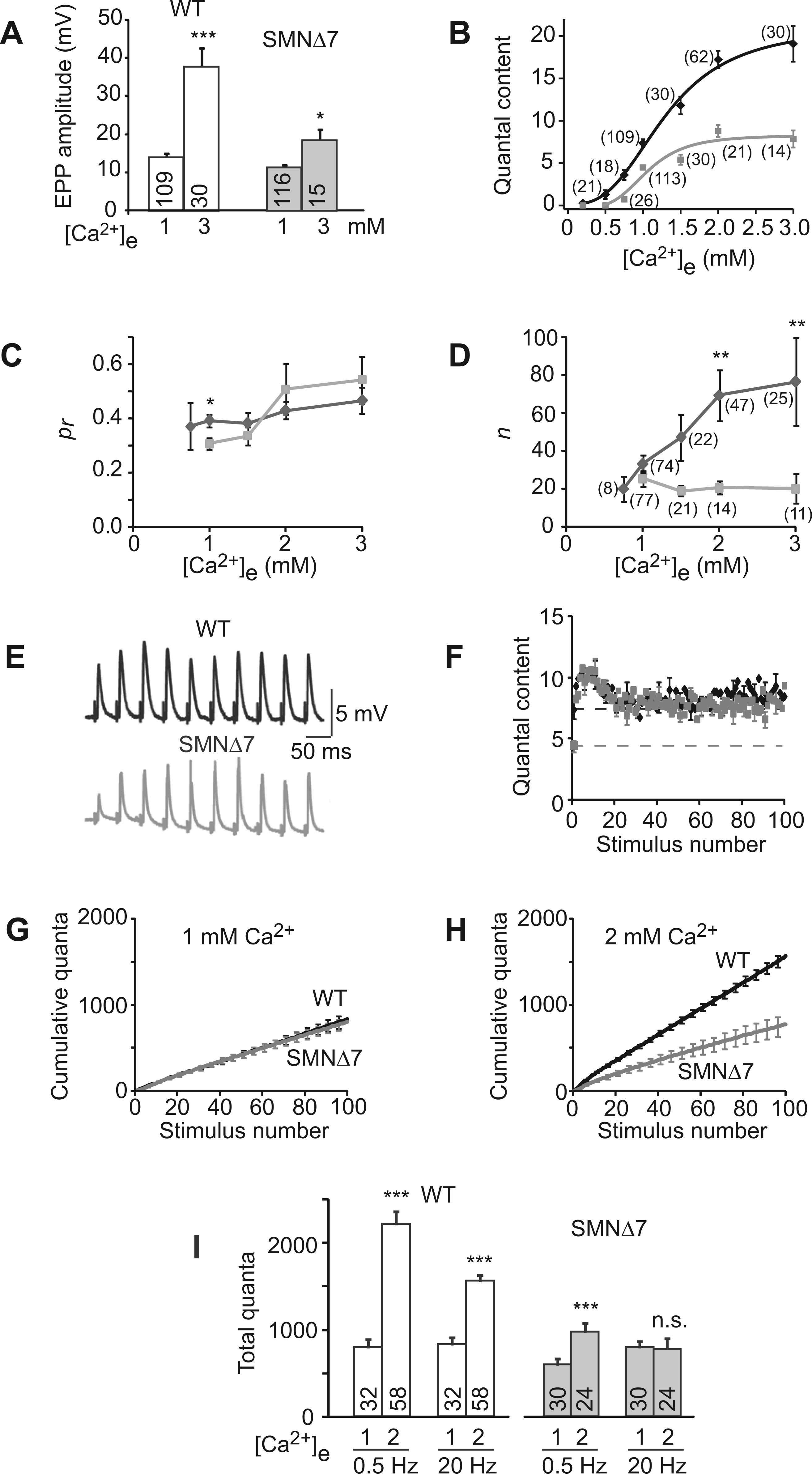 Hum Mol Genet, Volume 25, Issue 21, 1 November 2016, Pages 4703–4716, https://doi.org/10.1093/hmg/ddw297
The content of this slide may be subject to copyright: please see the slide notes for details.
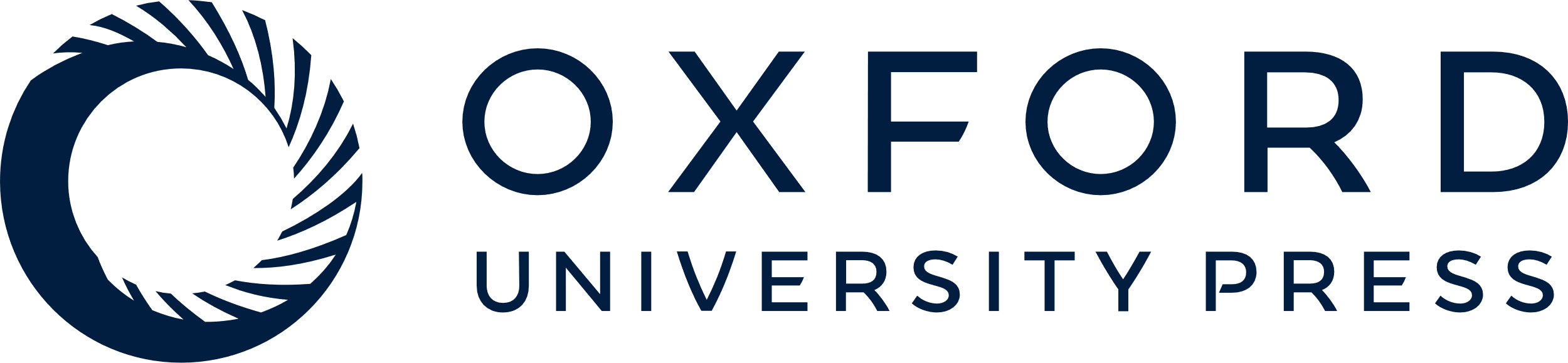 [Speaker Notes: Figure 3. AP-driven calcium influx does not regulate the RRP size in SMNΔ7 motor nerve terminals. (A). Mean values of EPP amplitudes at 1 and 3 mM external calcium showing large synaptic responses at higher calcium concentration in both genotypes. U Mann-Whitney test. (B) Mean quantal content as a function of the external calcium concentration in WT (black symbols) and SMNΔ7 (grey symbols) terminals. Lines are fit of data to Hill functions. (C & D) Binomial analysis of quantal release at different external calcium concentrations. Release probability (pr) did not change with calcium in WT (dark symbols, one-way ANOVA with Bonferroni posthoc analysis) but significantly increased (P = 0.004, Kruskal-Wallis test) in SMNΔ7 (grey symbols) terminals. At 1 mM extracellular calcium, pr in SMA terminals was significantly less than in WT terminals (asterisk, U Mann-Whitney test) (C). The number of active release sites (n) significantly increased with calcium in WT but not in SMNΔ7 terminals (Kruskal-Wallis test) (D). (E & F) Representative recordings of postsynaptic potentials (EPPs) from WT and SMNΔ7 fibres with 1 mM extracellular calcium at 20 Hz stimulation. (F): mean quantal content values in WT (black) and SMNΔ7 (grey symbols) were undistinguishable except for the first responses (dashed lines). (G & H) At 20 Hz stimulation, SMNΔ7 terminals released the same number of quanta as WT terminals in 1 mM but not in 2 mM extracellular calcium. (I) In WT terminals, total quanta release by 100 shocks at 0.5 or 20 Hz increased about two-fold when extracellular calcium was raised from 1 to 2 mM (G). In SMNΔ7 fibres, elevated extracellular calcium increased release at low-frequency stimulation but not at 20 Hz. All data are presented as mean ± SEM. U Mann-Whitney test. Number of fibres recorded inside bars. n = 3 – 15 mice per genotype. n.s.: not significant. *: P < 0.05; **: <0.005; ***: P ≤ 0.0005.


Unless provided in the caption above, the following copyright applies to the content of this slide: © The Author 2016. Published by Oxford University Press. All rights reserved. For Permissions, please email: journals.permissions@oup.com]
Figure 2. SV2B reduction in SMA nerve terminals correlates with muscle vulnerability. (A) Confocal Z-stack projections ...
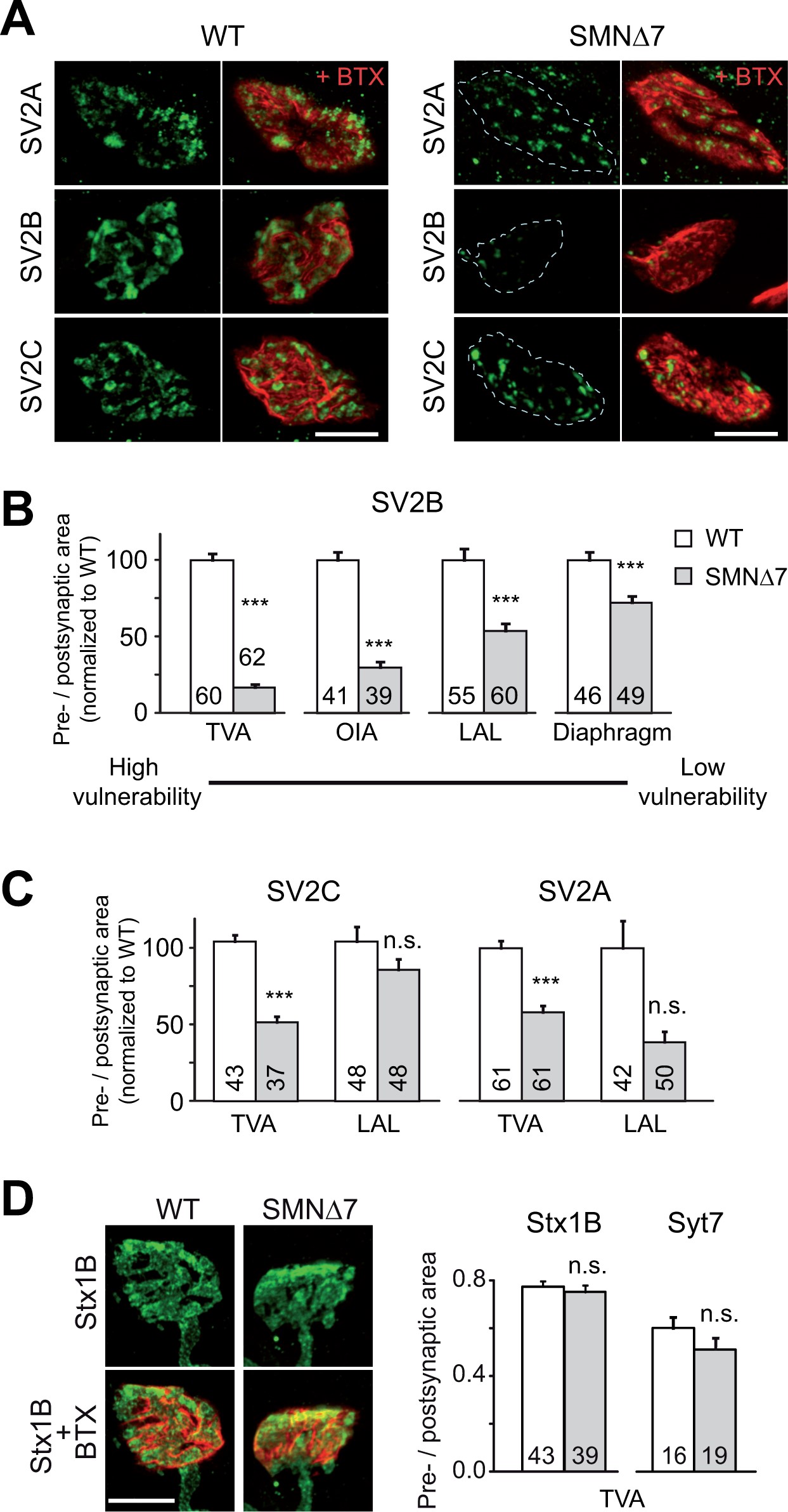 Hum Mol Genet, Volume 25, Issue 21, 1 November 2016, Pages 4703–4716, https://doi.org/10.1093/hmg/ddw297
The content of this slide may be subject to copyright: please see the slide notes for details.
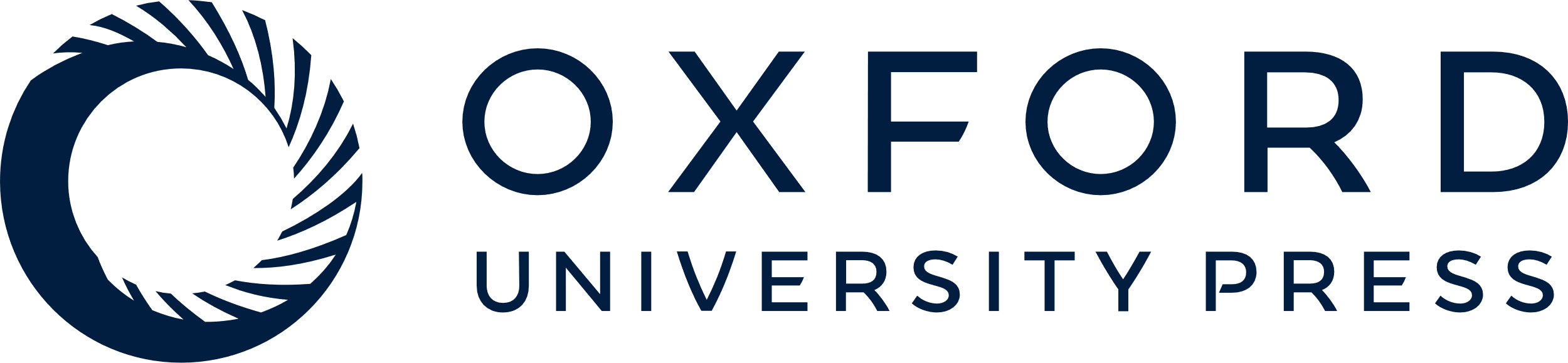 [Speaker Notes: Figure 2. SV2B reduction in SMA nerve terminals correlates with muscle vulnerability. (A) Confocal Z-stack projections of representative NMJs of the TVA muscle showing the abundance of the different SV2 proteins isoforms labelled with their specific antibody (green), and nicotinic acetylcholine receptors labelled with BTX-Rho (red) from WT and SMNΔ7 mice. Merged images are shown in the right panels. Dashed lines outline the postsynaptic surface area. Scale bars: 10 µm. (B & C) SV2B mean fluorescence was greatly decreased in motor nerve terminals of the TVA and the OIA muscles, but less in the LAL and the diaphragm (B). SV2A and SV2C were also reduced in the TVA but not significantly affected at the LAL motor nerve terminals. Values in mutants are normalized to values of the corresponding WT littermates. (D) Confocal Z-stack projections of representative NMJs showing Stx1B labelled with a specific antibody (green), and nicotinic acetylcholine receptors labelled with BTX-Rho (red) from WT and SMNΔ7 mice (left panels). The amount of fluorescence for Stx1B and Syt7 was not different between WT and SMNΔ7 motor nerve terminals at P9-11 (middle and right graphs). Numbers of terminals measured inside bars. n = 3 – 4 mice per genotype and protein isoform. Error bars indicate SEM. Student’s t-test in all cases except for SV2A data in the LAL, SV2B in the OIA, and Stx1B (U Mann-Whitney test). n.s.: not significant. ***: P ≤ 0.0005.


Unless provided in the caption above, the following copyright applies to the content of this slide: © The Author 2016. Published by Oxford University Press. All rights reserved. For Permissions, please email: journals.permissions@oup.com]
Figure 6. Early synaptic protein defects in motor nerve terminals of the TVA muscle in SMNΔ7 mice. (A) The postsynaptic ...
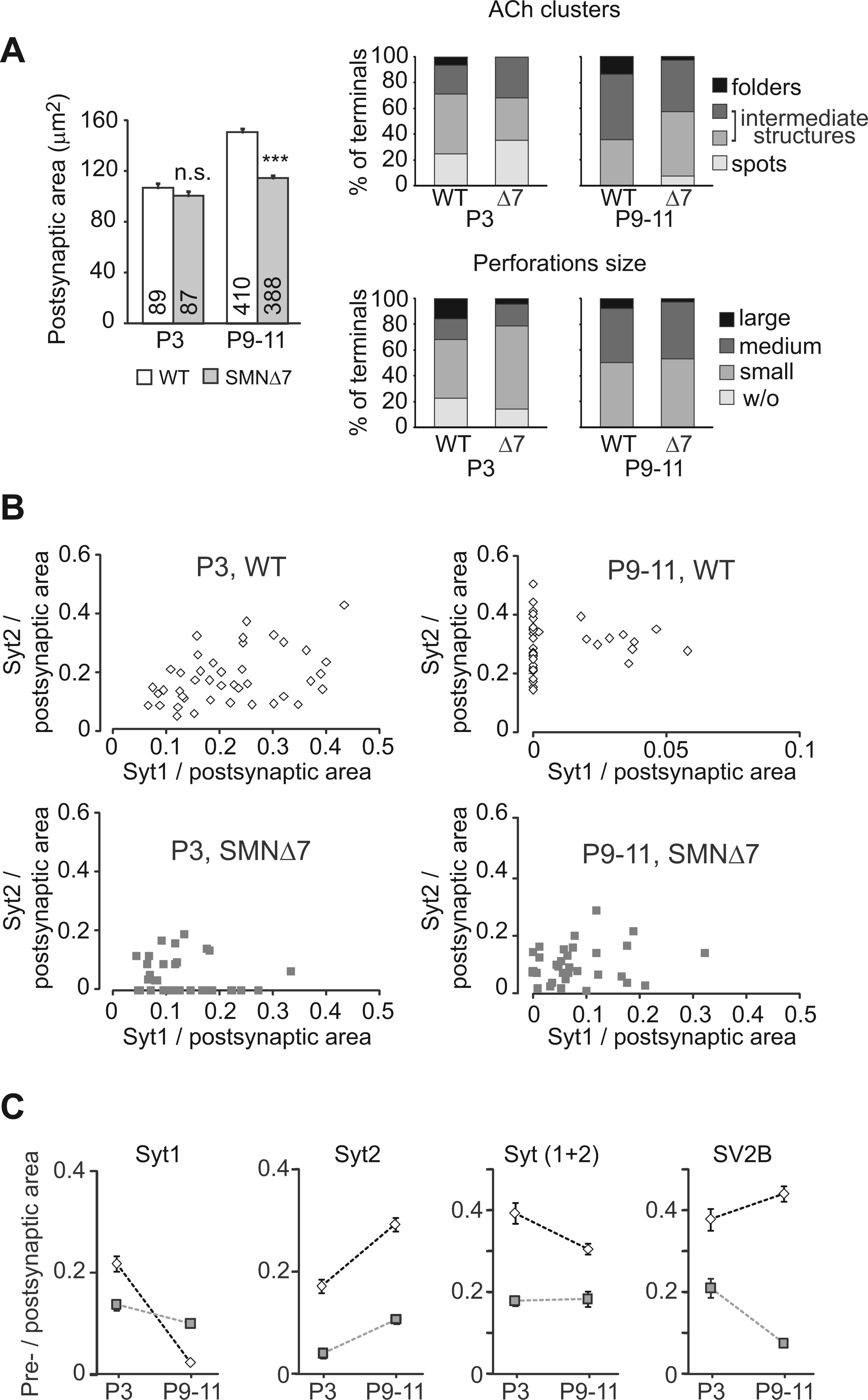 Hum Mol Genet, Volume 25, Issue 21, 1 November 2016, Pages 4703–4716, https://doi.org/10.1093/hmg/ddw297
The content of this slide may be subject to copyright: please see the slide notes for details.
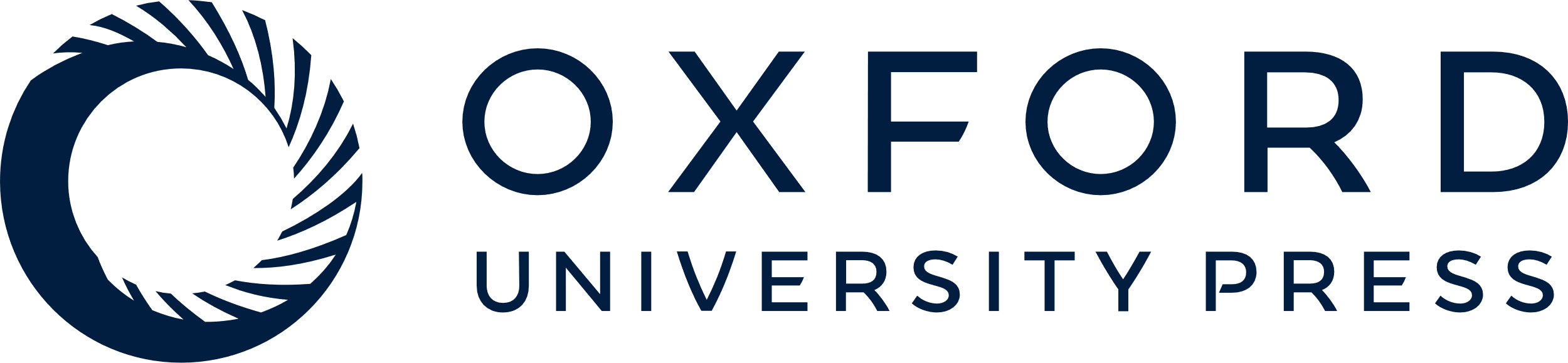 [Speaker Notes: Figure 6. Early synaptic protein defects in motor nerve terminals of the TVA muscle in SMNΔ7 mice. (A) The postsynaptic size was not altered at P3 (left panel), but folders and perforations were slightly immature at P3 in mutants, as compared with P9-11 (right graphs). (B) Syt1 and Syt2 are co-expressed at P3, but not at P9-11 in all WT terminals, as determined by the immunostaining labelling of each protein in individual synapses. In mutant terminals, Syt1 and Syt2 were also co-expressed but at lower levels than in WT littermates (note the different X-axis scales). (C) As early as P3, Syt1, Syt2, and SV2B were significantly lower in SMA than in WT motor nerve terminals. Although physiological regulation of Syt2 and Syt1 occurred in WT and mutant terminals during postnatal maturation, the total amount of Syt-isoforms remained lower in mutants compared with WTs. SV2B greatly decreased with age only in mutants. Error bars indicate SEM. Numbers of terminals measured inside bars. N ≥ 3 mice per genotype and protein isoform. Student t-test and Mann-Whitney U test. n.s.: not significant. ***: P < 0.0005.


Unless provided in the caption above, the following copyright applies to the content of this slide: © The Author 2016. Published by Oxford University Press. All rights reserved. For Permissions, please email: journals.permissions@oup.com]